Организация: РОО «Красноярский центр лечебной педагогики»


Практика:
Практика "Ранее вмешательство" (тождественное название «Ранняя помощь»), направлено на оказание помощи семьям, воспитывающим детей от рождения до 3 лет, имеющим особенности развития, улучшение функционирования ребенка в естественных жизненных ситуациях (ЕЖС); 
Цель ранней помощи: 
повышение качества взаимодействия и отношений ребенка с родителями, другими непосредственно ухаживающими за ребенком лицами, в семье;
повышение компетентности родителей и других непосредственно ухаживающих  за ребенком лиц в вопросах развития и воспитания ребенка; 
улучшение функционирования ребенка в естественных жизненных ситуациях; включение ребенка в среду сверстников, расширение социальных контактов ребенка и семьи.
Психолого-педагогическая помощь в практике «Ранняя помощь» оказывается междисциплинарной командой специалистов: психолог, педагог, логопед (специалист по ранней коммуникации), специалист по движению, социальный педагог, эрготерапевт. Поскольку в программах ранней помощи оказывается помощь малышам, важна роль родителей и семьи. Родители являются партнерами и членами междисциплинарной команды. Программа включает в себя раннее сопровождение развития ребенка, повышение родительской компетентности, и поддержку родителей при рождении ребенка с особыми потребностями, снижая риск социального сиротства среди детей с нарушениями развития и создаёт условиями оптимального развития малышей.
 
Ключевые группы благополучателей: 
Семьи, воспитывающие детей раннего возраста: 
	- кризисные кровные семьи с детьми
	- дети с ограниченными возможностями здоровья
Сокращения:
РП – ранняя помощь
СРП – служба ранней помощи
ИПРП – индивидуальная программа ранней помощи
ЕЖС – ежедневные  жизненные ситуации
Дерево результатов  Практики 
«Раннее вмешательство»
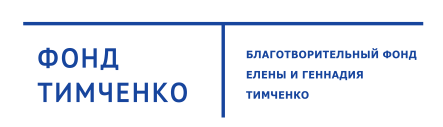 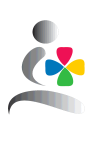 РОО «Красноярский центр лечебной педагогики»
Профилактика социального сиротства
Улучшение благополучия семей с детьми, имеющими особенности развития
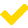 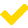 Улучшение функциональных возможностей 
ребенка и семьи  в ЕЖС
Родители применяют новые компетенции
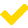 Предупреждение возникновения ограничения жизнедеятельности или снижение ограничений
Формирование уверенности родителей в своих силах через повышение родительской компетенции
Консультирование по результатам обследования
и по вопросам развития и воспитания детей – краткосрочное консультирование\мониторинг
Реализация ИПРП: Групповые и индивидуальные занятия по ранней психолого-педагогической помощи в долгосрочной перспективе
Кровные семьи, воспитывающие детей группы риска и детей с ограниченными возможностями здоровья
долгосрочный социальный результат
социальный результат, важный для Фонда Тимченко
результат не изменяется в настоящий момент
деятельность 
и непосредственные результаты
социальный результат
целевая 
группа
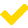